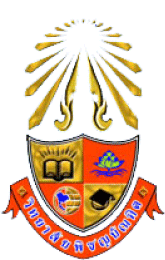 Computer Language
1
Basic of C language
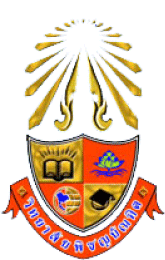 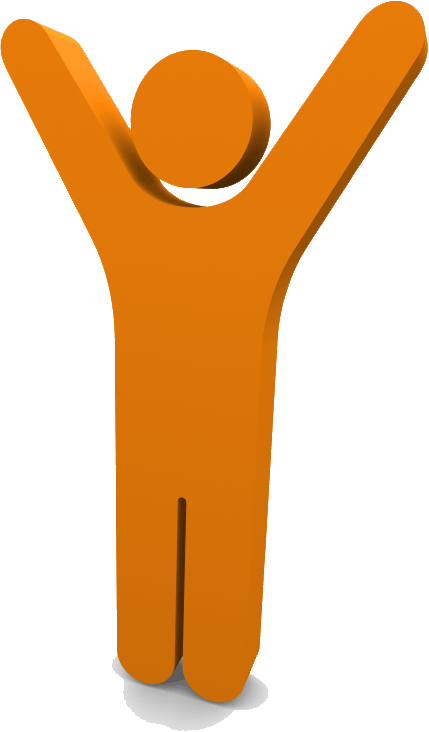 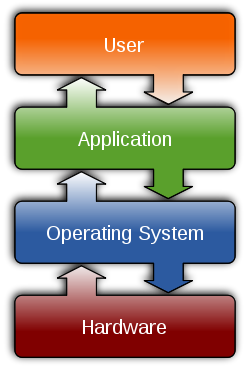 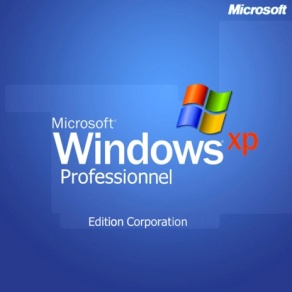 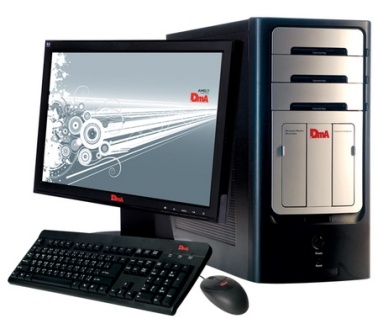 2
Basic of C language
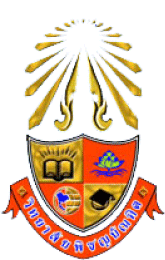 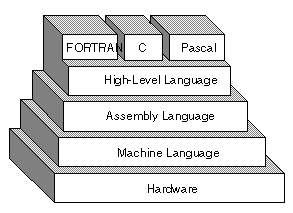 3
Basic of C language
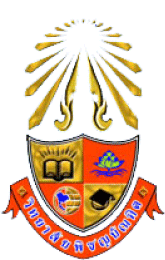 การเขียนโปรแกรมด้วยภาษาระดับสูงเป็นภาษาเครื่อง
อินเทอร์พรีเตอร์ (Interpreter)



คอมไพเลอร์ (Compiler)




ขั้นตอนการแปลภาษาโปรแกรม
4
Basic of C language
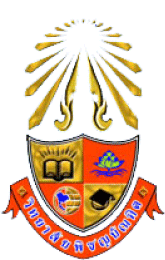 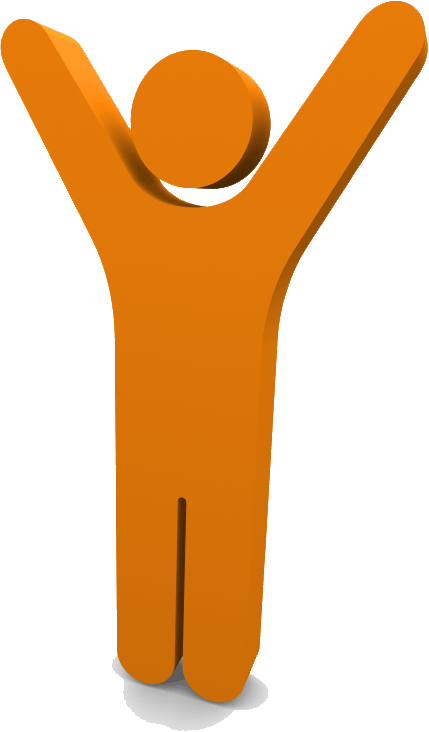 Compiler
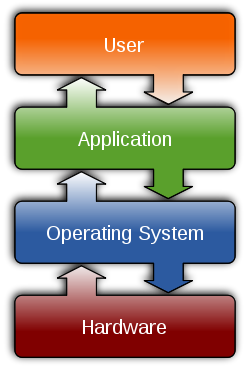 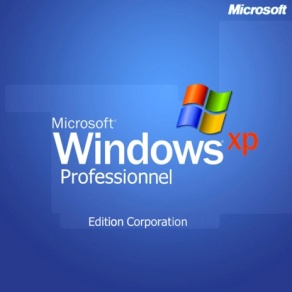 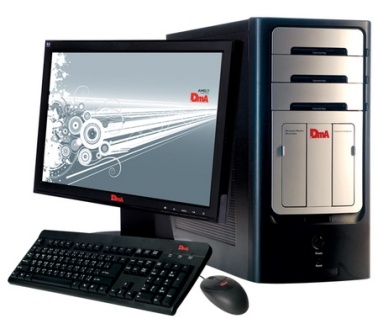 5
Basic of C language
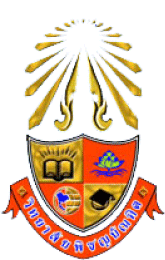 กระบวนการแปลโปรแกรม
----
----
----
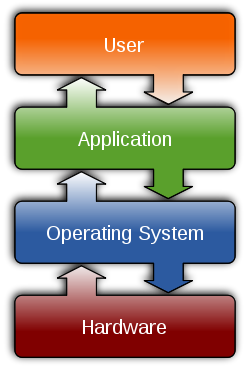 ซอร์สโค้ด
กระบวนการแปลโปรแกรม
โปรแกรมที่สามารพทำงานได้
โดยไม่ต้องมี source code
6
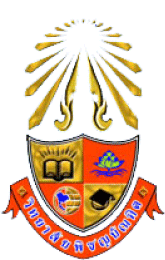 ไฟล์โปรแกรมที่ได้จากการแปลภาษา
เมื่อเขียนโปรแกรมเสร็จ ผ่านการแปลภาษาแล้วผลที่ได้ก็จะเป็นไฟล์โปรแกรมที่สามารถนำไปใช้ได้เลย โดยอาจก๊อปปี้ลงดิสก์ไปเปิดที่เครื่องอื่นๆ ได้ ซึ่งจะเป็นไฟล์โปรแกรมแยกจากตัวซอร์สโค้ดที่เราเขียน 
ไฟล์โปรแกรมที่ได้นั้นเป็นไฟล์แบบเลขฐานสอง หรือไบนารีไฟล์(.exe)เรียกว่าเอ็กซีคิวเทเบิ้ลไฟล์(executable file)
7
Basic of C language
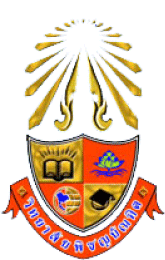 ภาษาคอมพิวเตอร์
โปรแกรมที่รันบนวินโดว์ C/C++, Visual Basic, Delphi
โปรแกรมที่ทำงานบนเว็บ PHP, ASP, JAVA, Perl, Tcl, C#
โปรแกรมฐานข้อมูล Visual Basic
8
Basic of C language
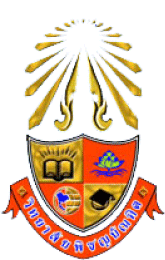 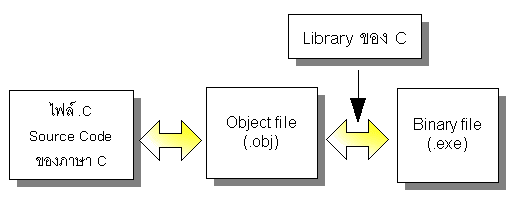 9
Basic of C language
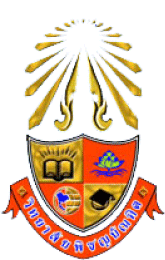 Preprocessor directive
Global Declarations
main function
void main(void)
{



}
int function ()
{



}
User define functions
Local Declarations
Local Declarations
User define functions
Statements ;
Statements ;
โครงสร้างโปรแกรมภาษาซี
โครงสร้างภาษาซีประกอบด้วยหลายส่วน    แต่ในการเขียนไม่จำเป็นจะต้องเขียนทุกส่วน
10
Basic of C language
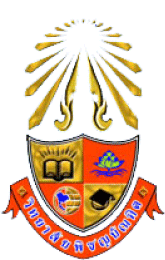 ฟังก์ชันหลักของโปรแกรม (Main Function)
ส่วนนี้ทุกโปรแกรมจะต้องมี โดยโปรแกรมหลักจะเริ่มต้นด้วย main() และตามด้วยเครื่องหมายปีกกาเปิด ‘{’ และปีกกาปิด ‘}’
ระหว่างปีกกาจะประกอบไปด้วยคำสั่ง(Statement) ต่างๆ ที่จะให้โปรแกรมทำงาน
แต่ละคำสั่งจะต้องจบด้วยเซมิโคลอน ‘;’ (Semicolon)
#include <stdio.h>
void main(void)
{
	...
	Statement ;
}
11
Basic of C language
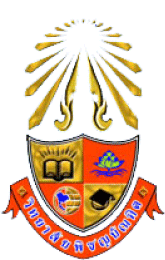 ฟังก์ชันหลักของโปรแกรม (Main Function)
ตัวอย่าง
#include <stdio.h>
int feet,inches;
void main()
{
  feet = 6;
  inches = feet * 12;
  printf("Height in inches is %d",inches);
}
ผลการทำงาน
Height in inches is 72
12
Basic of C language
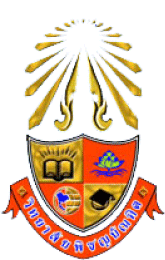 การใช้ Preprocessor Directive
ทุกโปรแกรมต้องมี
ใช้เรียกไฟล์ที่โปรแกรมใช้ในการทำงานร่วมกัน
ใช้กำหนดค่าคงที่ให้กับโปรแกรม
เริ่มต้นด้วยเครื่องหมาย #
ที่เราจะใช้กันมี 2 directives คือ
#include ใช้สำหรับเรียกไฟล์ที่โปรแกรมใชในการทำงาน
#define   ใช้สำหรับกำหนดมาโครที่ให้กับโปรแกรม
13
Basic of C language
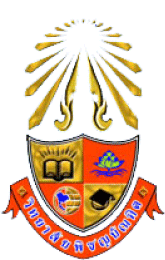 การใช้ #include
วิธีการใช้งาน
#include <ชื่อไฟล์> หรือ #include “ชื่อไฟล์”
ตัวอย่าง
#include <stdio.h>     (เป็นการเรียกใช้ไฟล์ stdio.h เข้ามาในโปรแกรม)
#include <mypro.h>  (เป็นการเรียกใช้ไฟล์ mypro.h เข้ามาในโปรแกรม)
< >  จะเรียกไฟล์ใน directory ที่กำหนดโดยตัวคอมไพล์เลอร์“  ”  จะเรียกไฟล์ใน directory ทีทำงานอยู่ในปัจจุบัน
14
Basic of C language
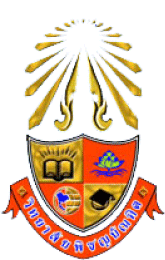 การใช้ #define
วิธีการใช้งาน
#define ชื่อ ค่าที่ต้องการ
ตัวอย่าง
#define START 10       (กำหนดค่า START = 10)
#define A 3*5/4            (กำหนดค่า A=3*5/4)
#define pi 3.14159        (กำหนดค่า pi = 3.14159)
#define sum(a,b) a+b              (กำหนดค่า sum(ตัวแปรที่1, ตัวแปรที่2) = ตัวแปรที่1+ตัวแปรที่2
15
Basic of C language
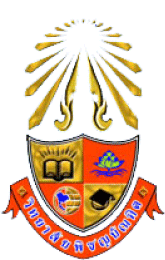 ส่วนประกาศ (Global Declarations)
เป็นการประกาศตัวแปรเพื่อใช้งานในโปรแกรม โดยตัวแปรนั้นสามารถใช้ได้ในทุกที่ในโปรแกรม
เป็นส่วนที่ใช้ในการประกาศ Function Prototype ของโปรแกรม
ส่วนนี้ในบางโปรแกรมอาจจะไม่มีก็ได้
ตัวอย่าง
int summation(float x, float y) ;  	(ประกาศ function summation)
int x,y ;			    	(กำหนดตัวแปร x,y เป็นจำนวนเต็ม)
float z=3;				(กำหนดตัวแปร z เป็นจำนวนจริง)
16
Basic of C language
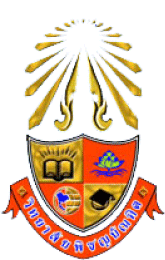 การประกาศตัวแปร
รูปแบบของการประกาศตัวแปร
ชนิดตัวแปร        ชื่อตัวแปร;
int  i; 			ประกาศ i  ให้ชนิดเป็น integer
float  realnum; 	ประกาศ realnum  ให้มีชนิดเป็น float 
char  ch; 		ประกาศ  ch  ให้ชนิดเป็น character
17
Basic of C language
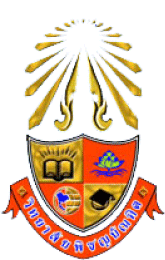 ชนิดของตัวแปร
18
Basic of C language
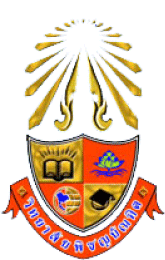 หลักการตั้งชื่อ (Identifier)
ชื่อ (Identifier)
	ไอเดนติฟายเออร์ เป็นชื่อที่ผู้ใช้กำหนดขึ้นในโปรแกรม เช่น ชื่อค่าคงที่       ชื่อตัวแปร ชื่อฟังก์ชัน เป็นต้น
ต้องขึ้นต้นด้วยตัวอักษรภาษาอังกฤษ (ตัวใหญ่หรือเล็กก็ได้) หรือขีดล่าง ‘_’
ตามด้วยตัวอักษรภาษาอังกฤษ ตัวเลข หรือขีดล่าง (Underscore) ‘_’
ไม่มีช่องว่างหรือตัวอักษรพิเศษอื่นๆ เช่น ‘!’, ‘@’, ‘#’, ‘$’, ‘%’, ‘^’ เป็นต้น
ตัวพิมพ์ใหญ่และเล็กจะเป็นคนละตัวกันเช่น NAME, name, Name, NamE
ห้ามซ้ำกับคำสงวน Reserve Words ของภาษา C
ห้ามตั้งชื่อซ้ำกับ Function ที่อยู่ใน Library ของภาษา C
19
Basic of C language
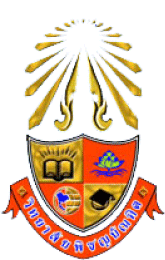 คำสงวน Reserve Words ของภาษา C
20
Basic of C language
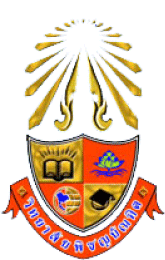 วีธีการสร้างตัวแปรและกำหนดค่า
#include <stdio.h>
void main ()
{ 	
	  int age;
     char sex;
     float grade;
	
     age = 20;
     sex = ‘ f ’;
     grade = 3.14;
}
#include <stdio.h>
void main ()
{ 	
	 int age = 20;
     char sex = ‘ f ’;
     float grade = 3.14;
     char name[10] = “malee”
 
     printf(“you are %s\n”,name);
     ...
}
21
Basic of C language
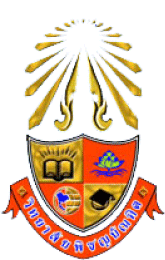 นิพจน์
นิพจน์อาจประกอบด้วย 
ตัวแปร 
ค่าคงที่
การเรียกใช้ฟังก์ชัน 
หรือมีตัวดำเนินการร่วมอยู่ก็ได้
a + b	  
x = y   
c = a + b   
x == y   
++i
22
Basic of C language
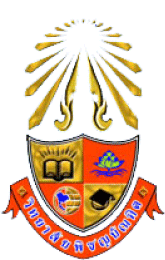 ตัวดำเนินการ
ลำดับความสำคัญมาก
ลำดับความสำคัญน้อย
23
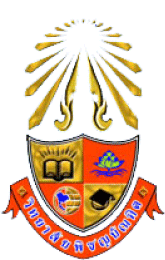 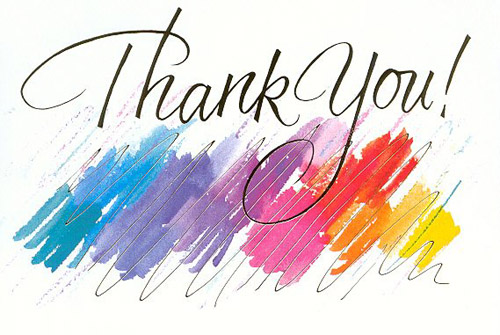 24